Actualiteit:

Wat is jullie deze week opgevallen op de stage bedrijven
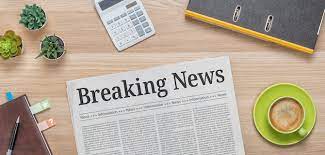 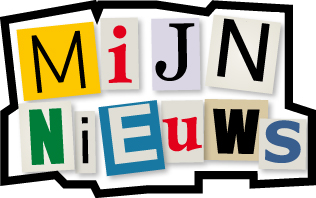 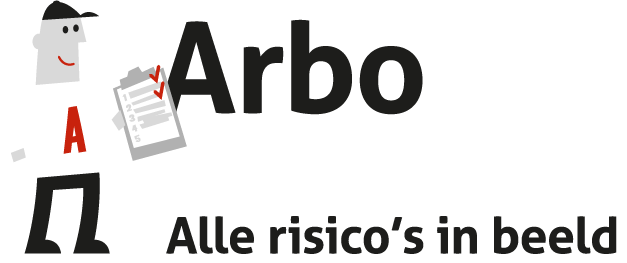 Plantenteelt vakdag
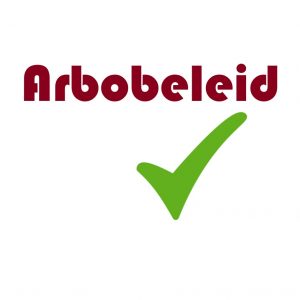 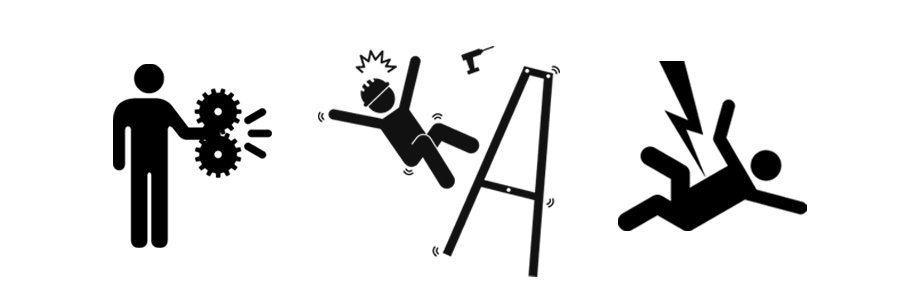 B. Boer
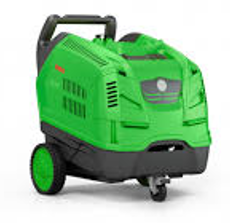 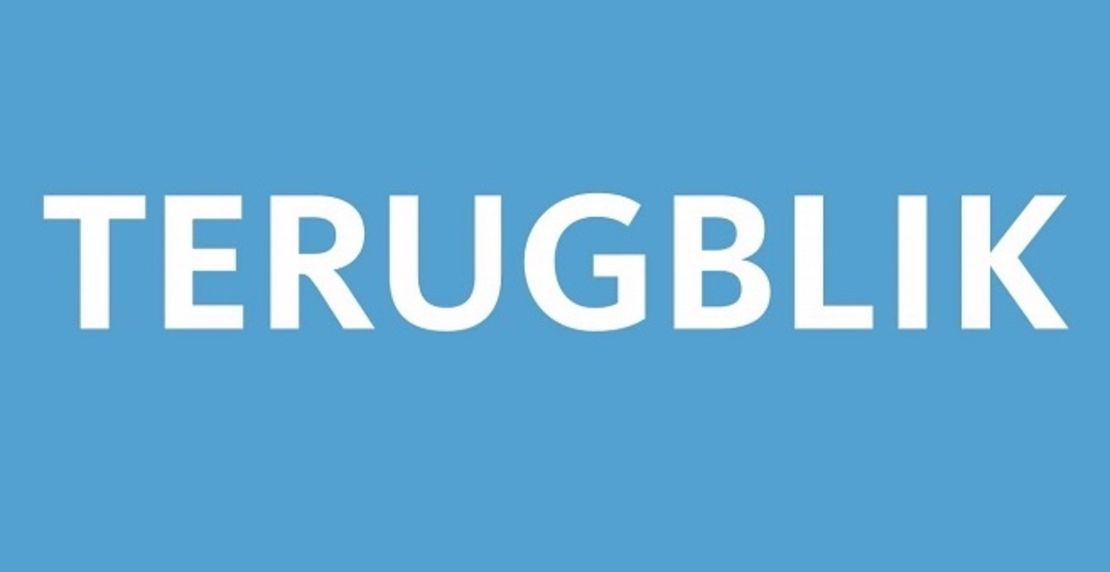 Wat is je bij gebleven van vorige week?
Waar liep je tegenaan?
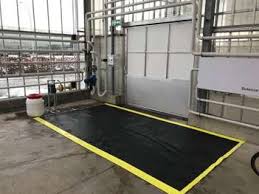 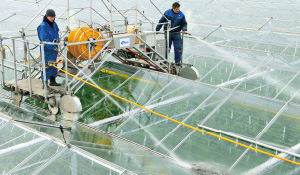 Les 5
BPV opdracht:

Onderhoud en opslag watergeefsysteem
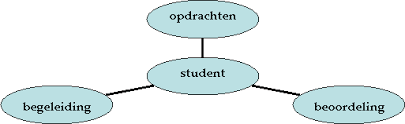 Les 6
Voorkennis: 

Wat weet je al van bedrijfsrisico’s?
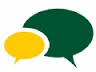 Periode 7 
Les 5
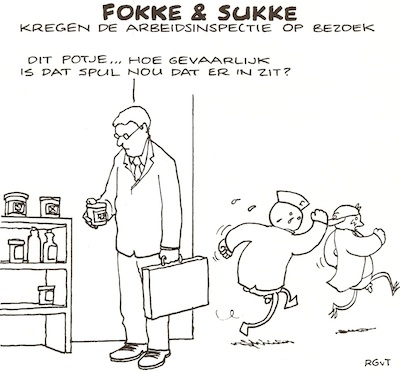 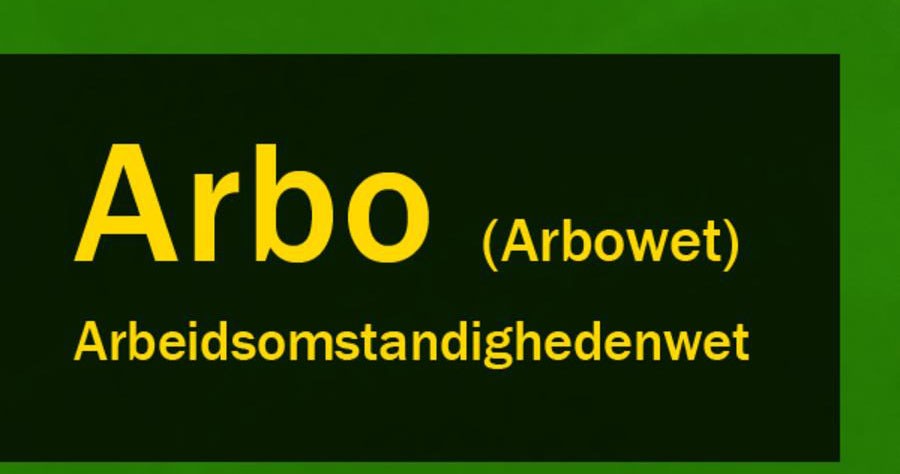 Periode 7 
Les 5
Periode 7 
Les 5
Periode 7 
Les 5
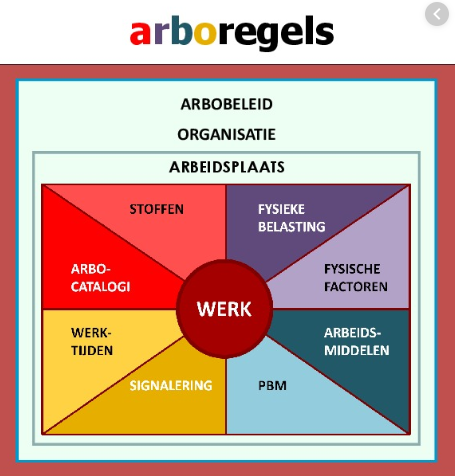 Periode 7 
Les 5
Iets optillen van de grond - instructie voor mensen met rugklachten
Periode 7 
Les 5
lichamelijke belasting en veiligheid
REPETERENDE HANDELINGEN
Repeterende handelingen leveren klachten op voor de spieren en gewrichten van de rug, benen en armen.
Maatregelen:
Bekijk mogelijkheden ten aanzien van automatiseren/mechaniseren.
Probeer zo veel als mogelijk repeterende handelingen te vermijden.
Richt de werkplek zo in dat deze is afgestemd op de gebruiker.
Zorg voor taakroulatie, voldoende afwisselende houdingen en laat om het uur ontspanningsoefeningen doen.
Geef voorlichting over de risico's.
Periode 7 
Les 5
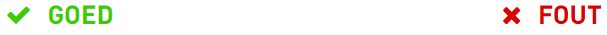 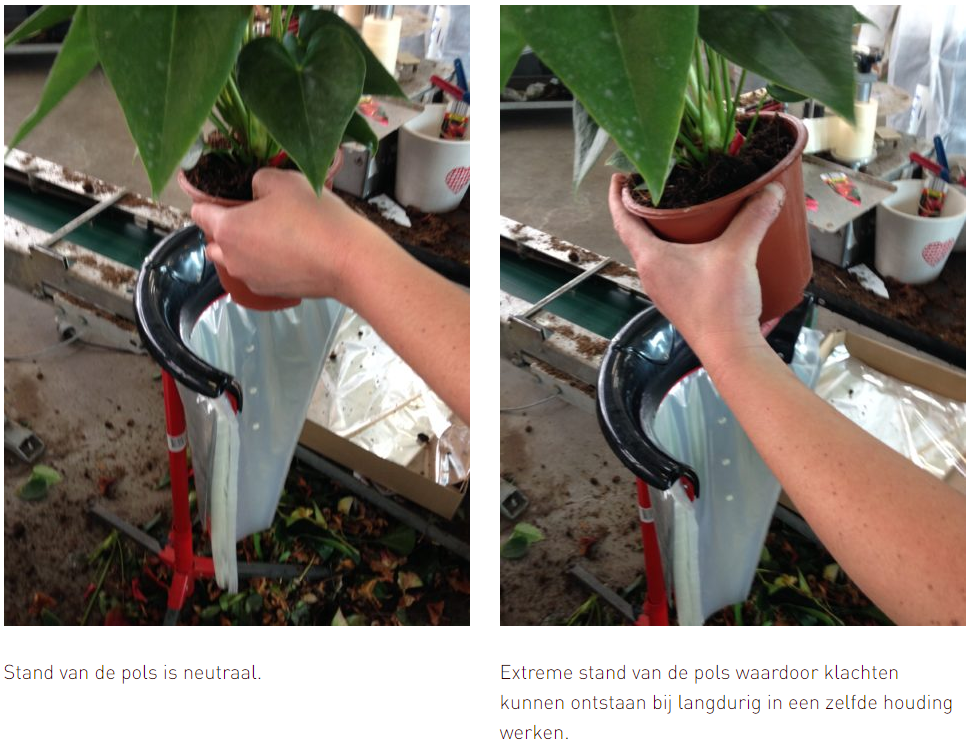 REPETERENDE HANDELINGEN
https://www.stigas.nl/agroarbo/glastuinbouw
https://www.stigas.nl/sectoren/boomteelt-vaste-plantenteelt
Oppotmachine
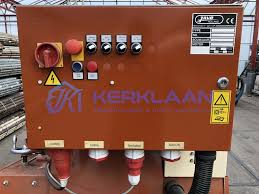 Zorg dat medewerkers een aantoonbare instructie hebben ontvangen.
Gebruik de voorgeschreven persoonlijke beschermingsmiddelen. 
Toelichting op de maatregelen Organisatie en voorbereiding Geef medewerkers een instructie.
 Maak hierbij gebruik van de gebruikershandleiding. Zorg voor goede afscherming van bewegende delen, zoals de gatenboor of het aandrijfmechanisme.
Breng noodstopvoorzieningen aan op de bedieningsplaatsen.

Geef aantoonbare voorlichting over het verbod op het pakken in een draaiende potmachine (knelgevaar).
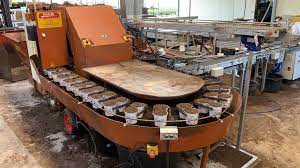 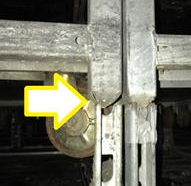 Periode 7  
Les 5
STAPELEN DEENSE KARREN
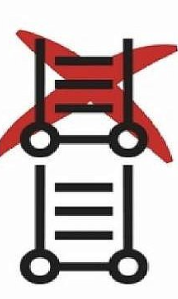 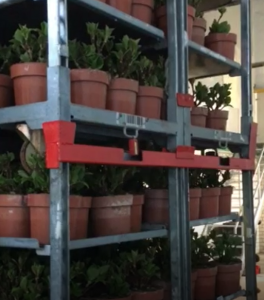 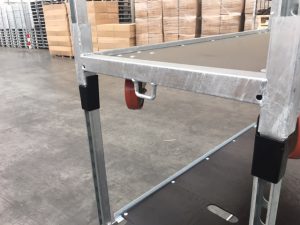 Mechanisatie containerteelt
https://www.youtube.com/watch?v=fG4lgI3BfAw
Periode 7 
Les 5
STAPELEN DEENSE KARREN
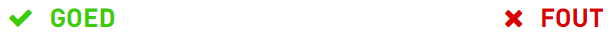 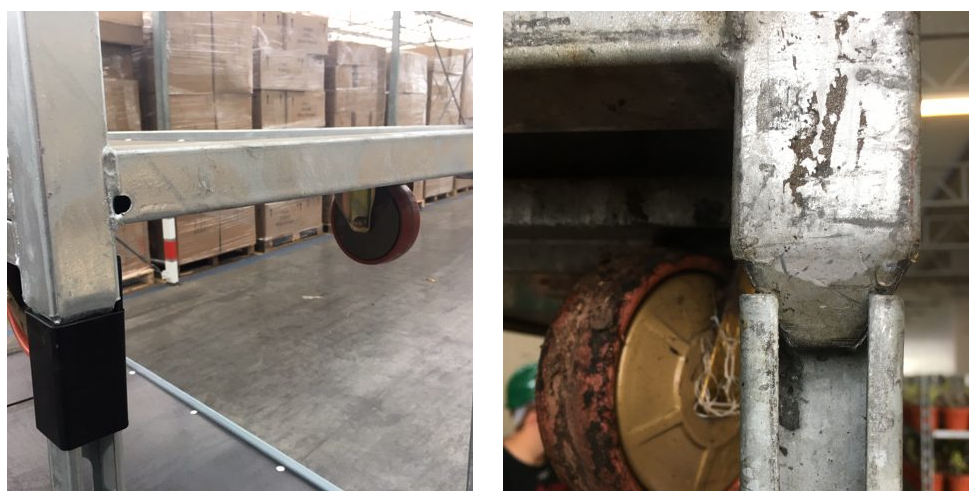 https://agroarbo.nl/catalogus/2727-2/
Gebruik Heftruck
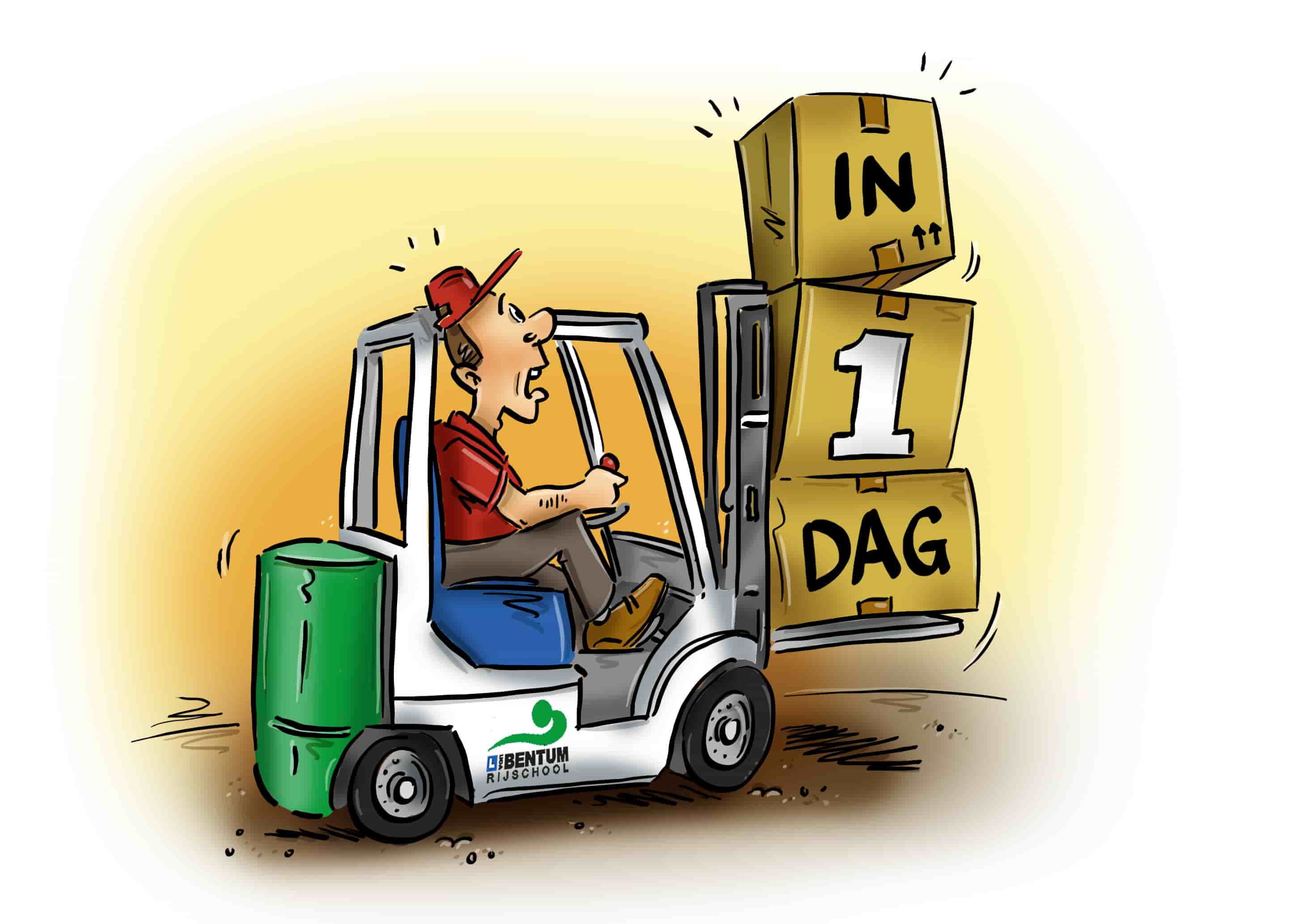 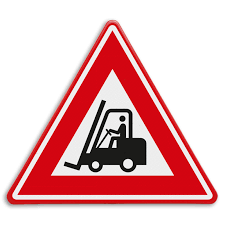 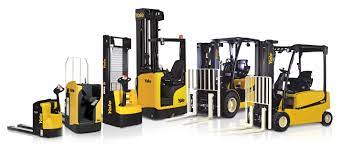 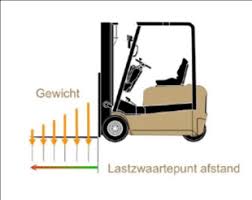 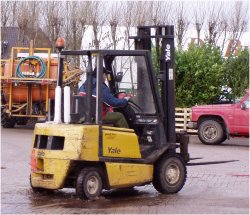 Wat is de gewenste situatie? (De norm) 

De werkomgeving is veilig. De heftruck is veilig en wordt conform de handleiding gebruikt en onderhouden. 
Medewerkers zijn deskundig en geïnstrueerd en de leiding houdt toezicht op de gemaakte afspraken. 
Als een heftruck kantelt, kan de medewerker niet bekneld raken. 

 Overweeg daarom om chauffeurs een opleiding te laten volgen.
 
De gegeven instructie in uw bedrijf moet aantoonbaar (schriftelijk) zijn.
 In de voorlichting dient onder andere het volgende aan bod te komen: de gevaren voor de bestuurder en de personen in de omgeving van de (rijdende) heftruck het doel en het gebruik van de veiligheidsvoorschriften veiligheidsmaatregelen bij de diverse handelingen verboden handelingen onderhoud en hoe te handelen bij defecten of schade 
Zie erop toe dat jeugdigen (16 tot 18 jaar) die de heftruck besturen een erkende opleiding (heftruckcertificaat) hebben en er deskundig toezicht wordt uitgeoefend.
Periode 7 
Les 5
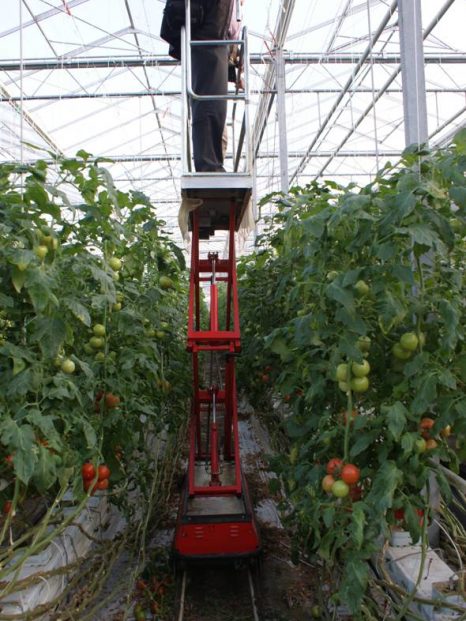 BUISRAILSYSTEEM
Bij de teelt van tomaten, paprika’s, komkommers en aubergines wordt gebruik gemaakt van buisrailwagens. Een buisrailwagen rijdt over de verwarmingsbuizen in de kas. De verwarmingsbuizen liggen op steunen op de grond. De buizen, steunen en de buisrailwagen vormen samen het buisrailsysteem. 
De belangrijkste risico’s bij het werken met de buisrailwagen zijn het omvallen van de buisrailwagen en het eraf vallen.
https://agroarbo.nl/catalogus/buisrailsysteem/
Periode 7 
Les 5
BUISRAILSYSTEEM
https://www.youtube.com/watch?v=ONKubduxuu0
Buisrail-oogstwagen
https://youtu.be/wAlDNz8_61Q
Stigas onderzoekt veiligheid aangepaste machines

Stigas gaat zelfgebouwde en verbouwde machines in onder andere de boomkwekerij in kaart brengen, met als doel om ongelukken en andere risico’s te voorkomen.

De meeste ongelukken in de agrarische en groene sector gebeuren volgens Stigas met machines, vaak door contact met bewegende delen als bijvoorbeeld afscherming of beveiliging ontbreekt. 
Verbouwde machines brengen extra risico’s met zich mee.
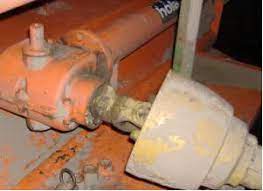 Stigas onderzoekt veiligheid aangepaste machines - Hortipoint
Periode 7 
Les 5
BUISRAILSYSTEEM
CONTROL LIFT 3000 - Berkvens greenhouse mobility
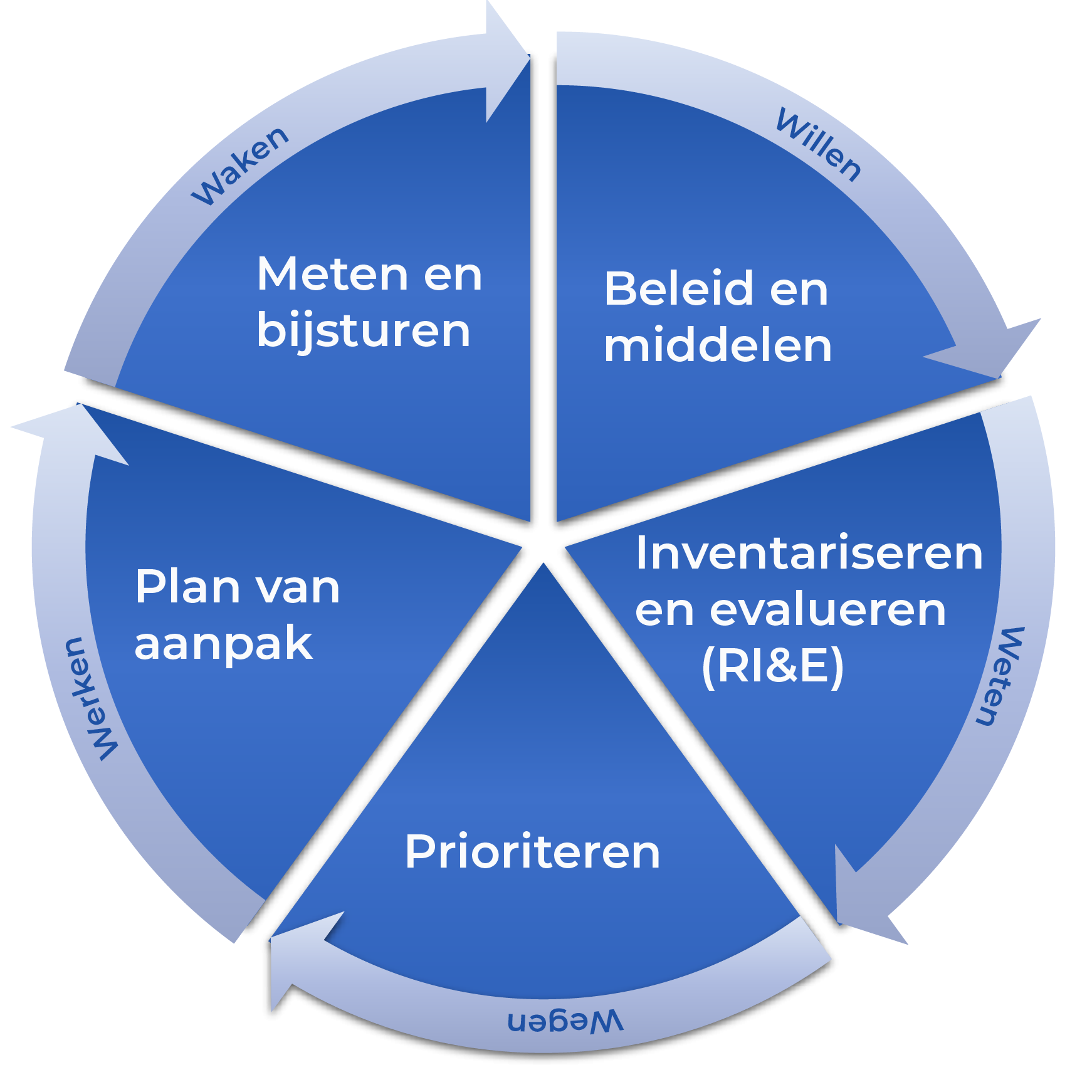 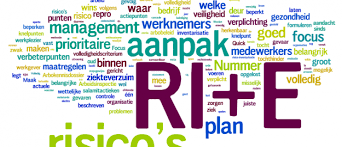 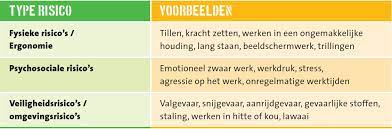 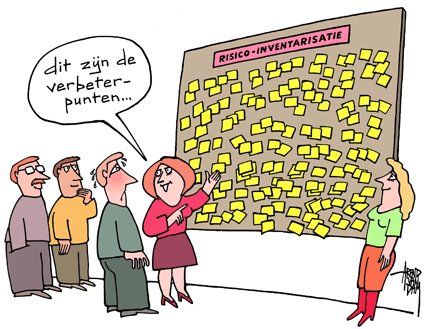 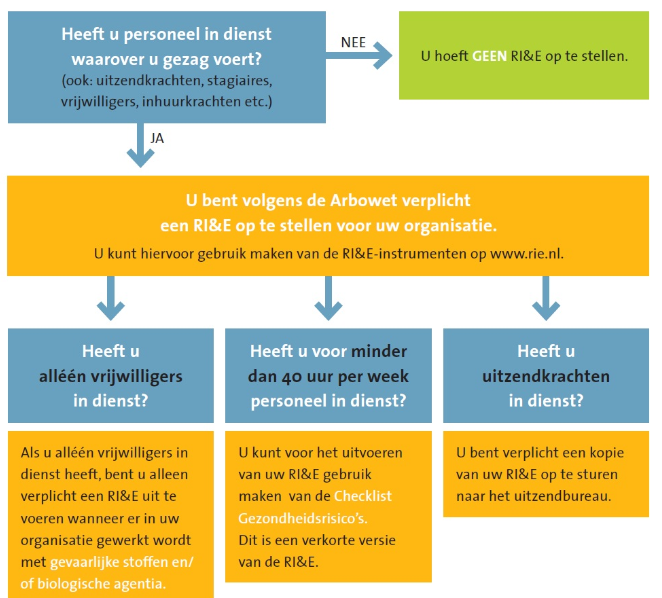 RI & E
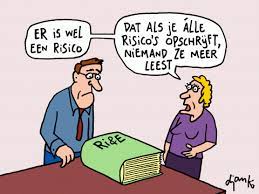 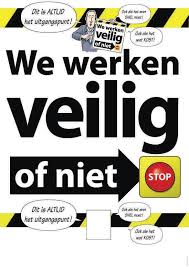 Veilig werken
Taak van de ondernemer
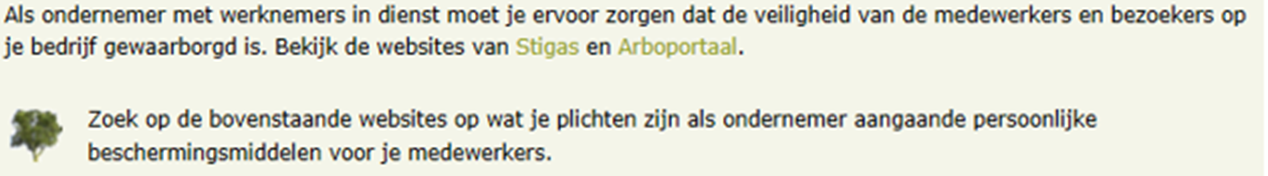 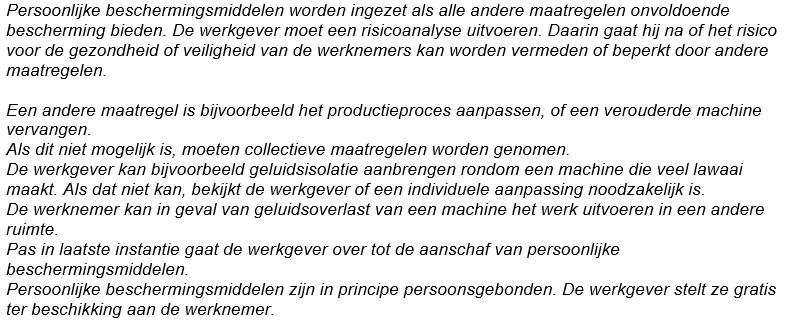 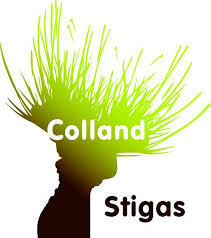 Plichten voor werknemers
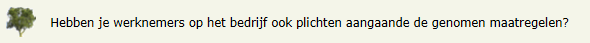 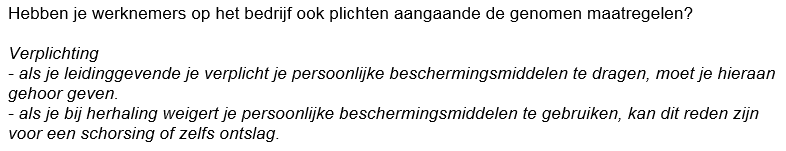 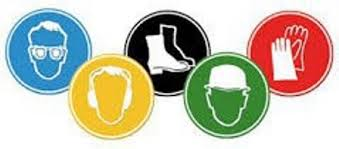 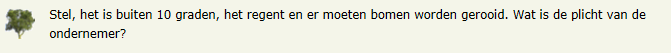 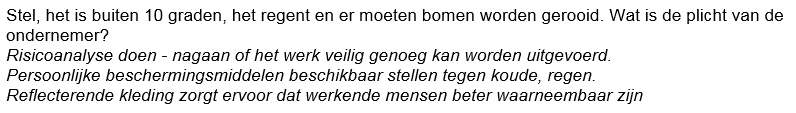 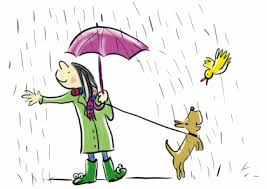 Periode 7 
Les 5
Glastelers:

Opdracht niveau 2

Maak de lesbrief over ARBO in de glastuinbouw


Opdracht niveau 3&4: 

Maak de lesbrief over ARBO in de glastuinbouw
Periode 7 Les 5
Boomtelers:

Niv 2:
Opdracht 1, 2 en 3 van de webquest onderhouden gebouwen en terreinen

Niv 3 & 4:
Opdracht 6 van de webquest veiligheid
Bomen, Vaste planten en Zomerbloemen | Arbocatalogus (stigas.nl)
Glastuinbouw | Arbocatalogus (stigas.nl)
Inleveren/leren voor de toets week
Boomteelt:

Planten kennis
De theorie die beschreven is bij de opdrachten en de PowerPoints
BPV opdrachten met een paragraaf van de praktijkbegeleider
Verslag Excursie
Verslag praktijkles
Opdrachten Reinigen teeltruimte
			   Arbo
Integrale opdracht

Uren registratie
Inleveren/leren voor de toets week
Glasteelt:

Planten kennis
De theorie die beschreven is bij de opdrachten en de PowerPoints
BPV opdrachten met een paragraaf van de praktijkbegeleider
Verslag Excursie
Verslag praktijkles
Opdrachten Webquest Techniek
			   Webquest Veilig werken
Integrale opdracht

Uren registratie
Les 6
Plantenkennis
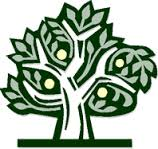 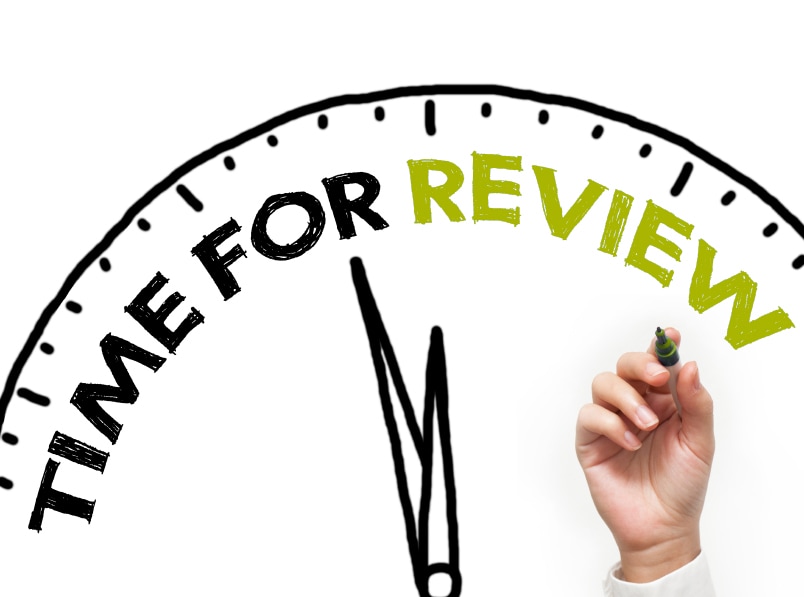 Les 5
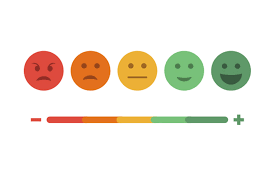 Evaluatie-reflectie: ​